Actieonderzoek
Kenniskring 8 september 2021 Den Bosch 
Angel Fernando Randa Kassem
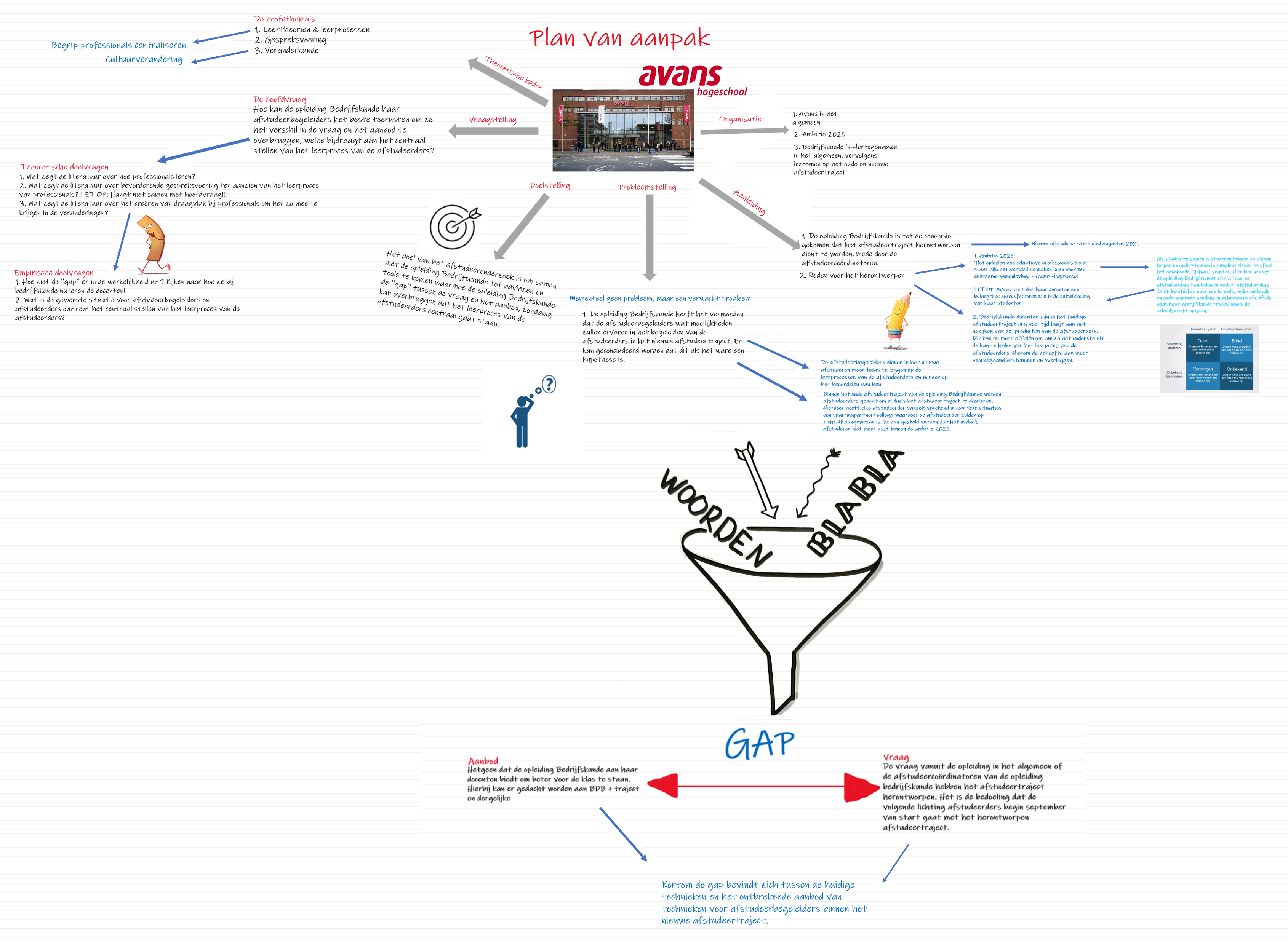 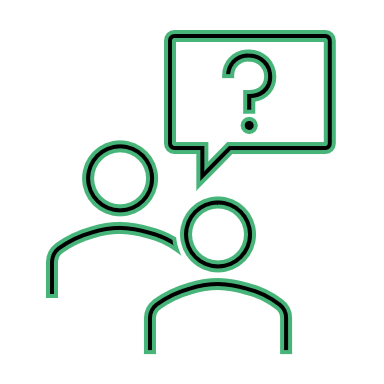 Hoe kan de opleiding Bedrijfskunde haar afstudeerbegeleiders het beste toerusten om zo het verschil in de vraag en het aanbod te overbruggen, welke bijdraagt aan het centraal stellen van het leerproces van de afstudeerders?
Oriënteren in de praktijk
Actie #1-First Impression
Actie #2-Kijk mee in de afstudeerspiegel
Speeddate 
20 docenten 
Semigestructureerd interviews
Doel: kennismaken en ervaringen ophalen binnen het oude afstudeertraject.
Terugblik 
30 Studenten 
Semigestructureerd interviews
Doel: ervaringen ophalen binnen het oude afstudeertraject.
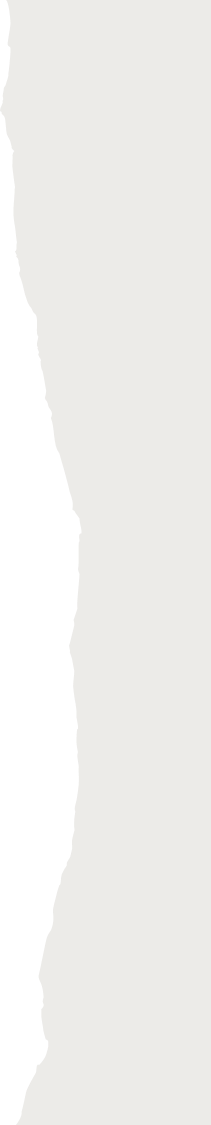 Oriënteren in de praktijk
Actie #3 Evaluatiemoment   afstuderen
MemberCheck
Afstudeerders
Docenten
Onderzoeksgroep
Belangrijkste goudklompjes
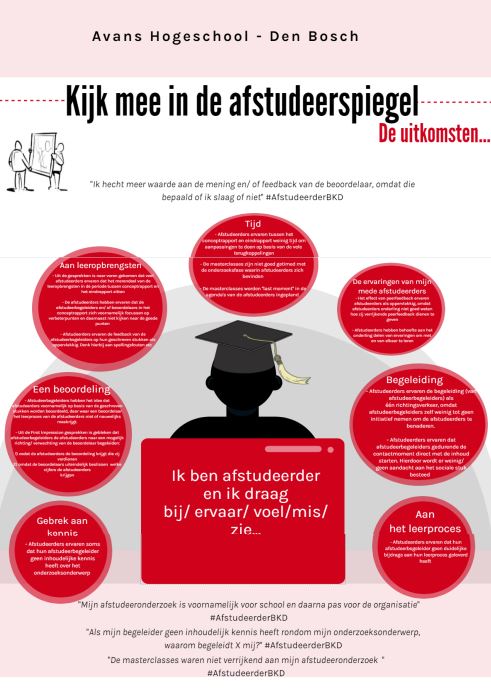 Vraagstuk Concretiseren
Doel
Het doel van het afstudeeronderzoek is om samen met de opleiding uit te vinden wat de beste manier van begeleiden is binnen het nieuwe afstudeertraject. De verkregen inzichten zullen naar adviezen, tools en/of handvaten vertaald worden, welke gebruikt kunnen worden om naast het beoordelen ook het leerproces van afstudeerders meer centraal te stellen.
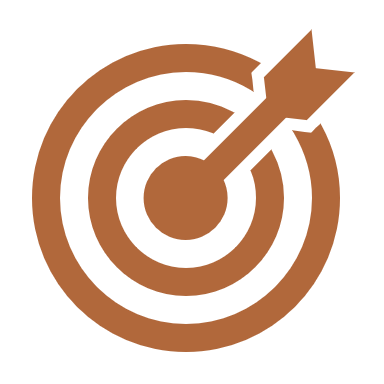 Vraagstelling 
“Hoe kunnen de afstudeerbegeleiders de afstudeerders zodanig begeleiden dat het leerproces meer centraal gaat staan?”
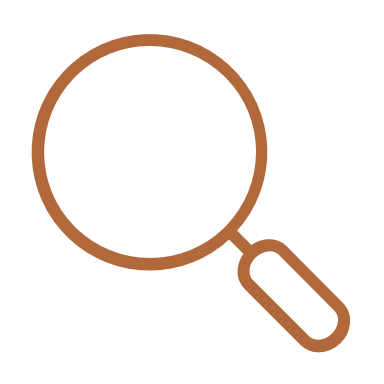 Literatuur
Professionele identiteit van leraren
Professionele identiteit
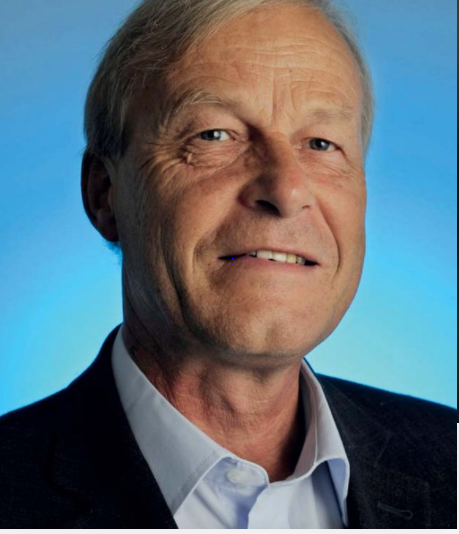 Ruijters, M. C. P., & Simons, R. (2015). Je binnenste buiten (1ste ed.). Amsterdam, Nederland: Amsterdam University Press.
Beijaard, D. (2019, juni). De leraar van morgen. EINDHOVEN SCHOOL OF EDUCATION. https://velon.nl/wp-content/uploads/2019/09/Rede-Beijaard-LR.pdf
Zomervakantie
Coderen op Hoofdthema’s
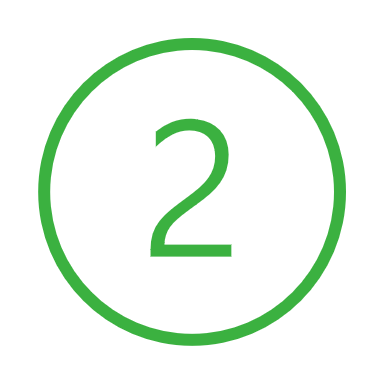 Transcriberen
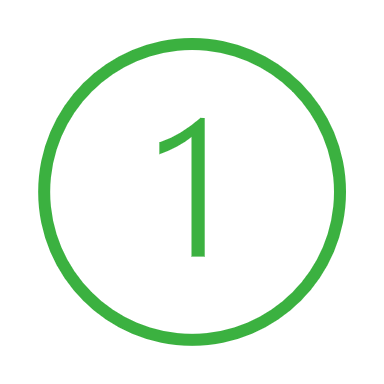 Voorbeeld
Hoofdthema’s → SubThema’s
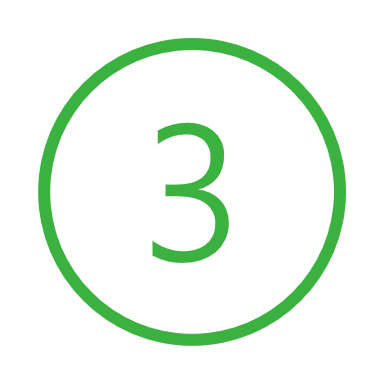 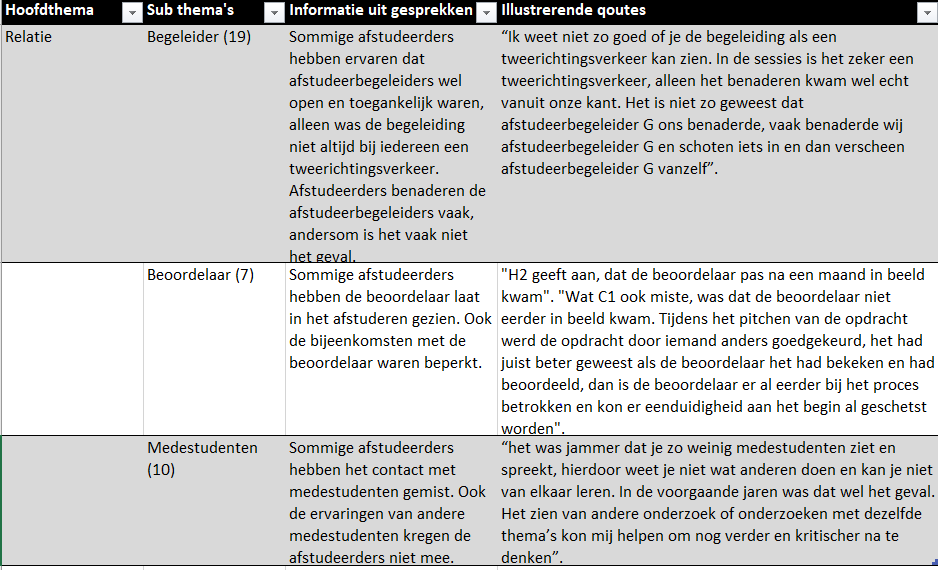 Nieuwe Schooljaar – Laatste 7 weken
Gedachtespinsel
Nieuwe Schooljaar- stap 1
Actie 4 Meelopen & observeren
Kennis maken met Pilotgroep
Eerste terugkomdag 
Kennismaken 
Hoofdthema’s
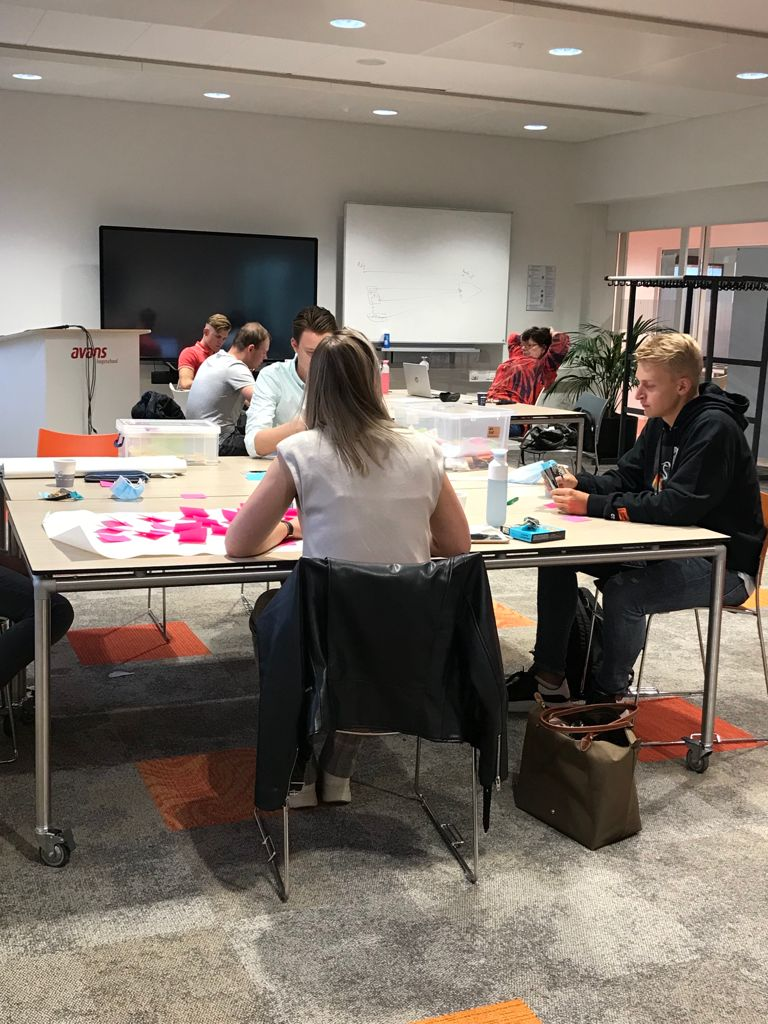 11 personen incl. Angel & Randa 
Afstudeerbegeleiders
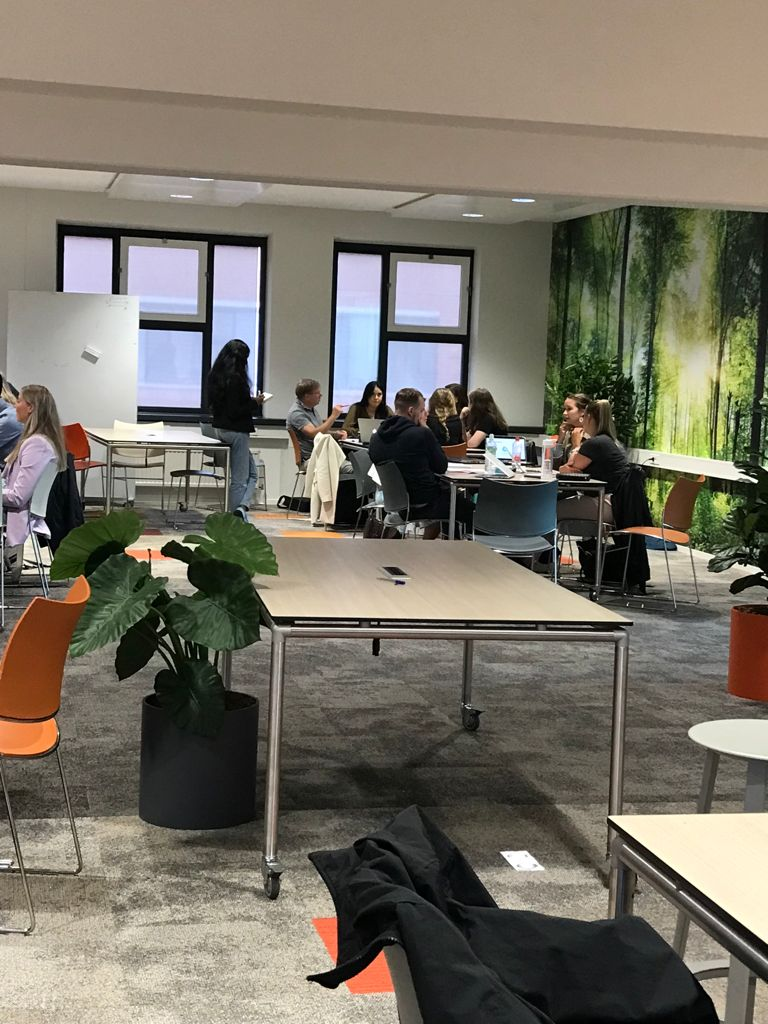 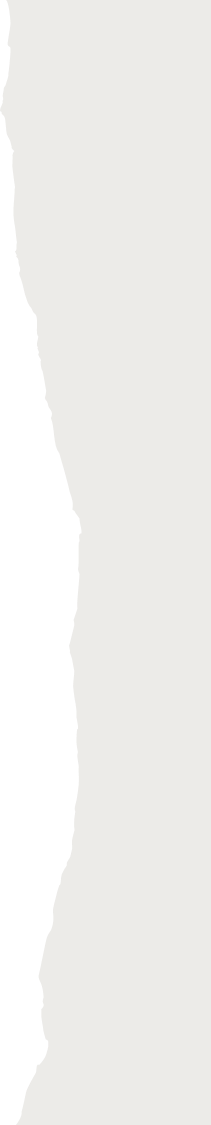 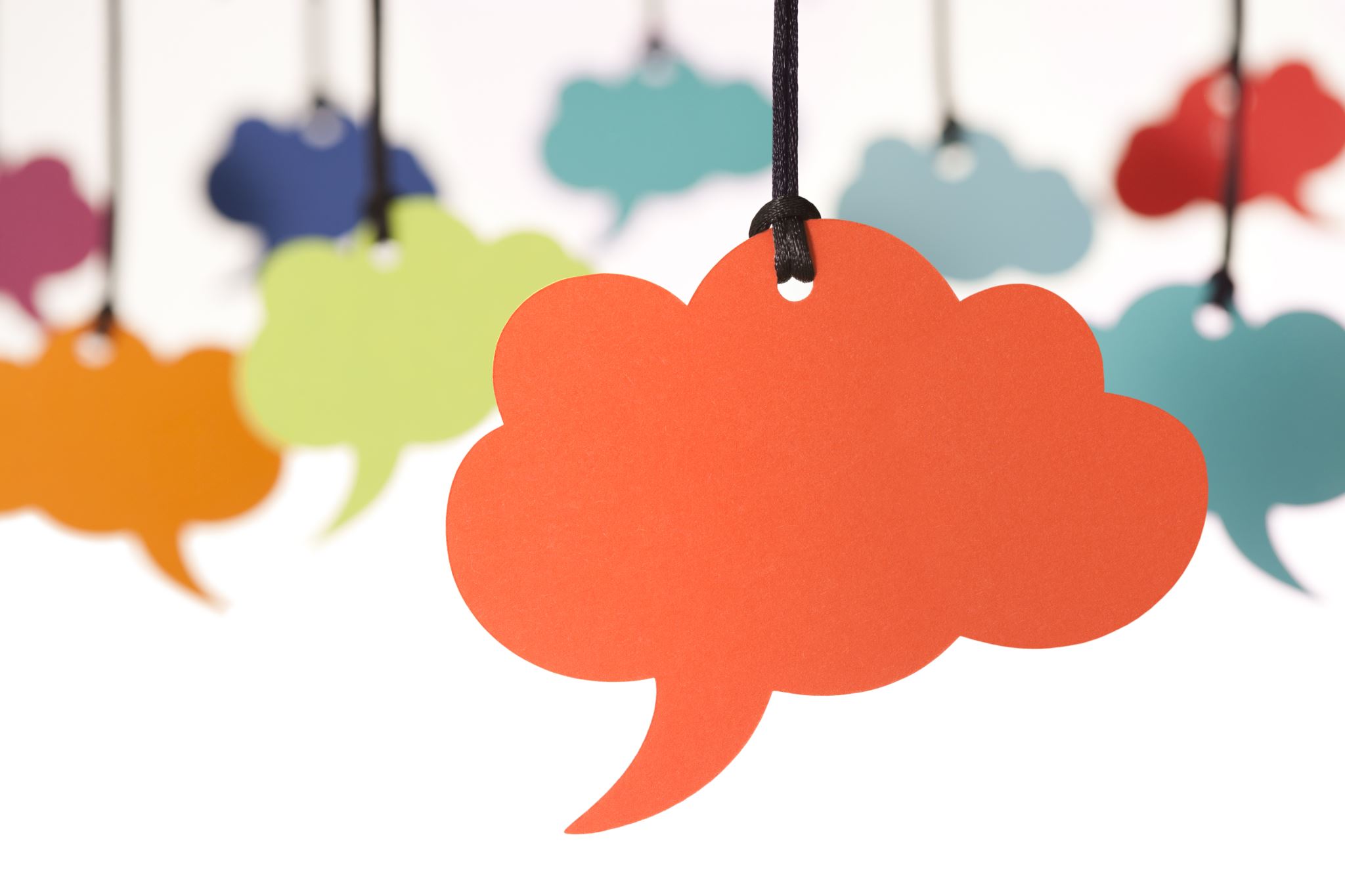 Samenvoegen
Stap 2
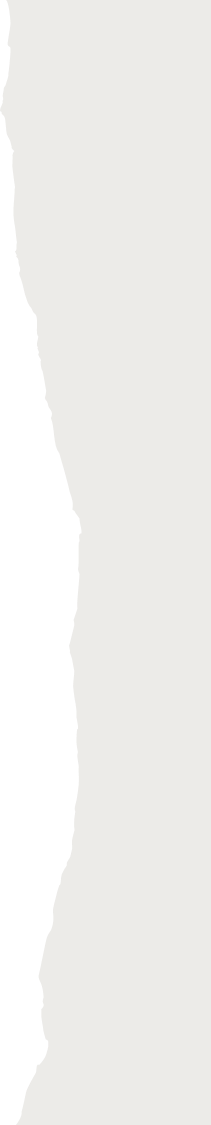 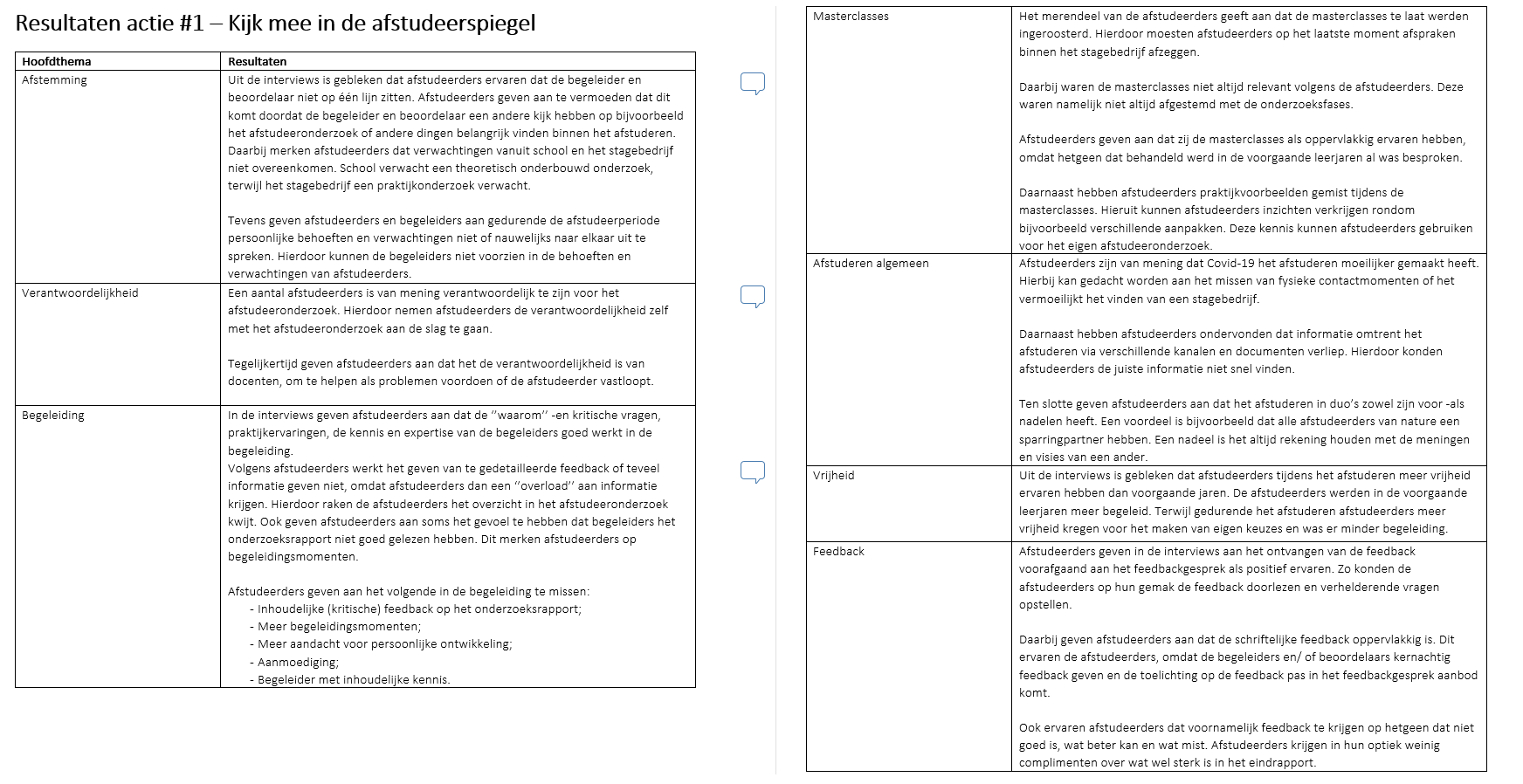 Samengevoegde Resultaten
Nieuwe schooljaar – stap 3
Actie 5 Verleden, Heden & Toekomst
Doel
Het doel van de eerste werkbijeenkomst is om in co-creatie betekenis te geven aan de resultaten uit de eerste- en tweede actie. Om zo stapsgewijs te werken aan de begeleiding welke dient bij te dragen aan het meer centraal stellen van het leerproces.
Programma
Membercheck & volgende actie… #6
In co-creatie betekenis geven
Pakkende Boodschap
Terugblik & resultaten
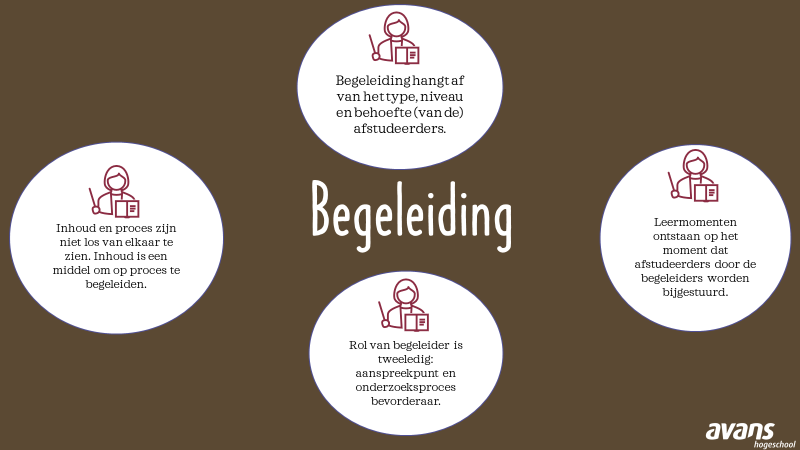 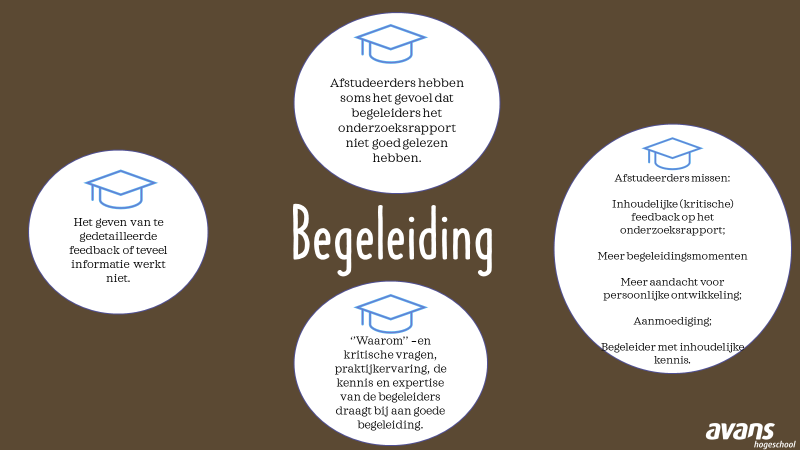 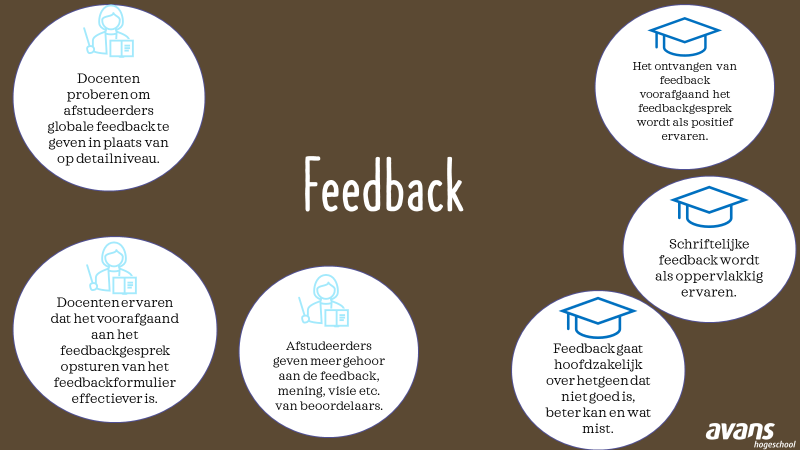 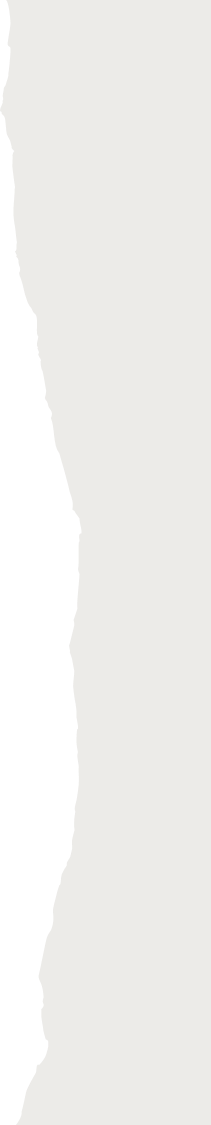 Afstudeerzitting
21 oktober 2021
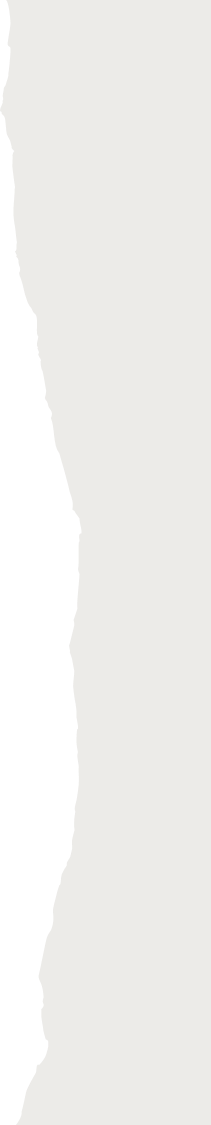 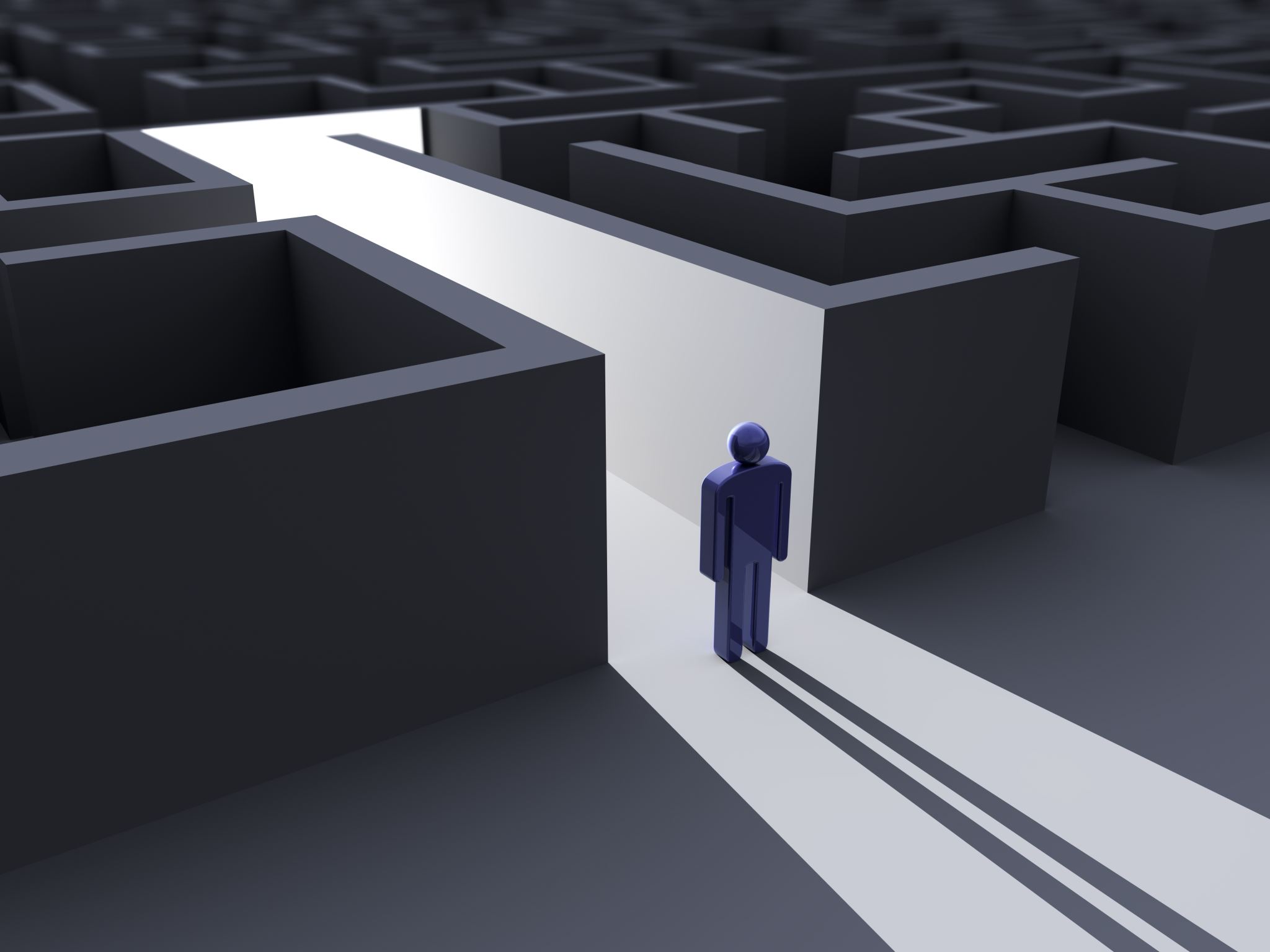 Waar lopen we nog tegen aan?
Studenten betrekken 
Balans groepswerk (efficiency) / individuele aandacht (nodig voor aanhaking?)
Docenten zijn te druk (werkbijeenkomst is soms lastig in te plannen)
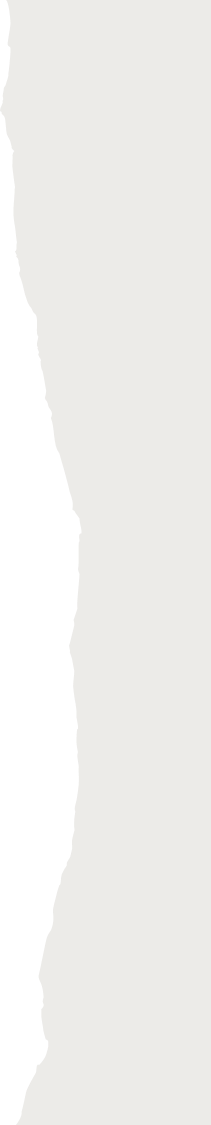 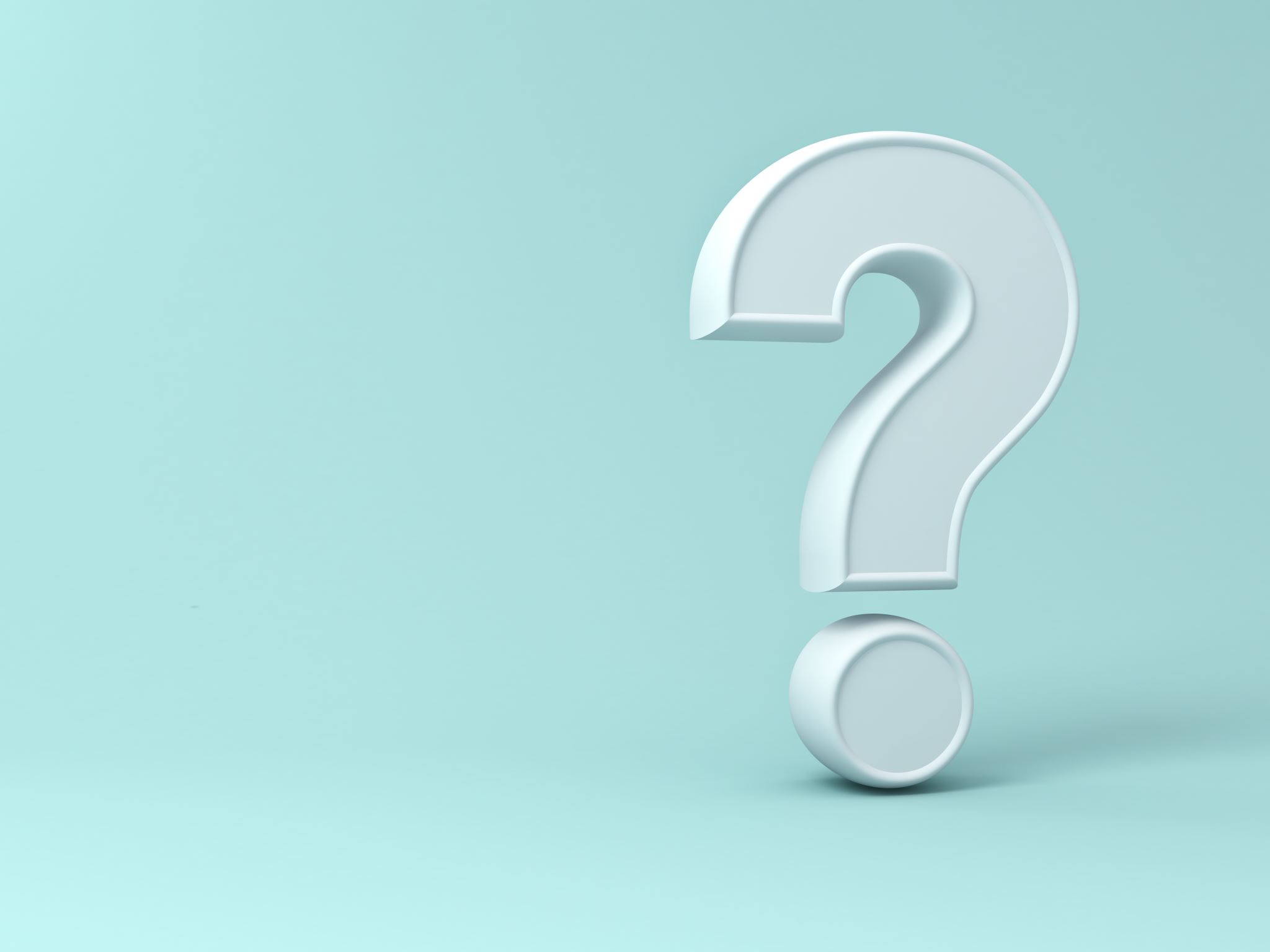 Zijn er nog vragen?